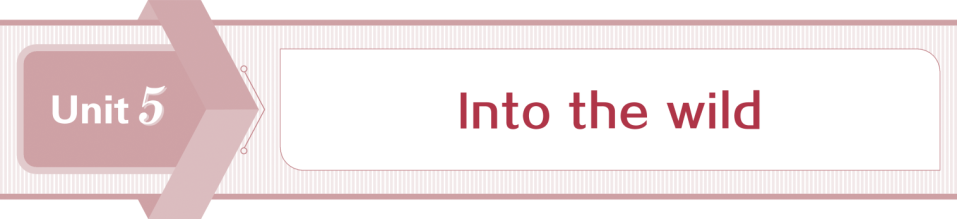 Section Ⅲ　Using language & Writing
WWW.PPT818.COM
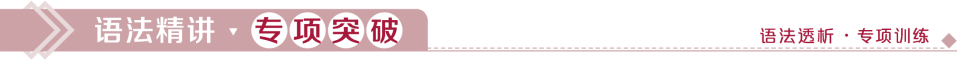 where
that/which
when
whom
why
when
where
whose
when
why
where they lived a week ago
why I don’t trust him
when many things are done
where/in which he grew up
(that/in which) you speak to your parents
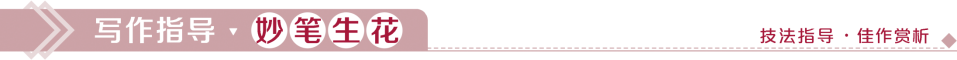 protect
golden
grey
as long as
forest
fruit
feed on
nature reserve
The male golden monkeys are big and strong while
the female ones are much smaller.
Golden monkeys live in forests which are 1，500－
3，000 metres above the sea level.
本部分内容讲解结束